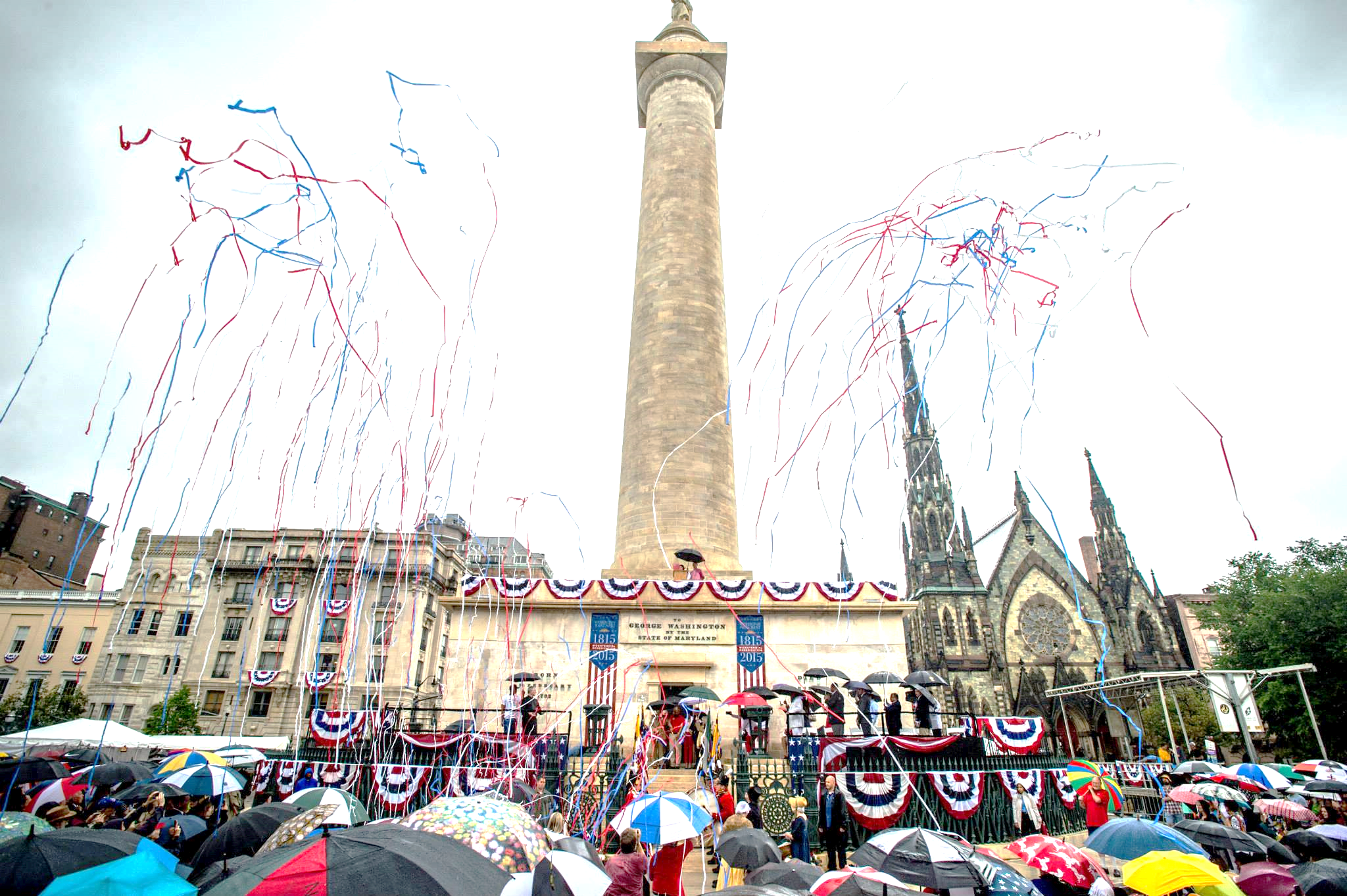 Baltimore: People, Place and Cultural Mapping
Seema D. Iyer, PhD
Associate Director, Jacob France Institute
NNIP Meeting 2017

www.bniajfi.org
@bniajfi
#VitalSigns15
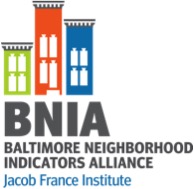 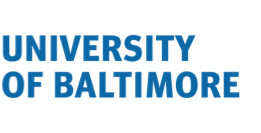 What is Neighborhood?
Baltimore is a City of Neighborhoods

Durable properties of places based on people, history, geography 

			Robert Sampson, Great American City 2012
2
Community Based Indicators
Neighborhood context influences how activities and policies take hold

Bits of information that, when combined, generate a picture of what is happening in a local system

They provide insight into and ongoing monitoring of the overall direction of a community

Rhonda Phillips, Community Indicators 2003
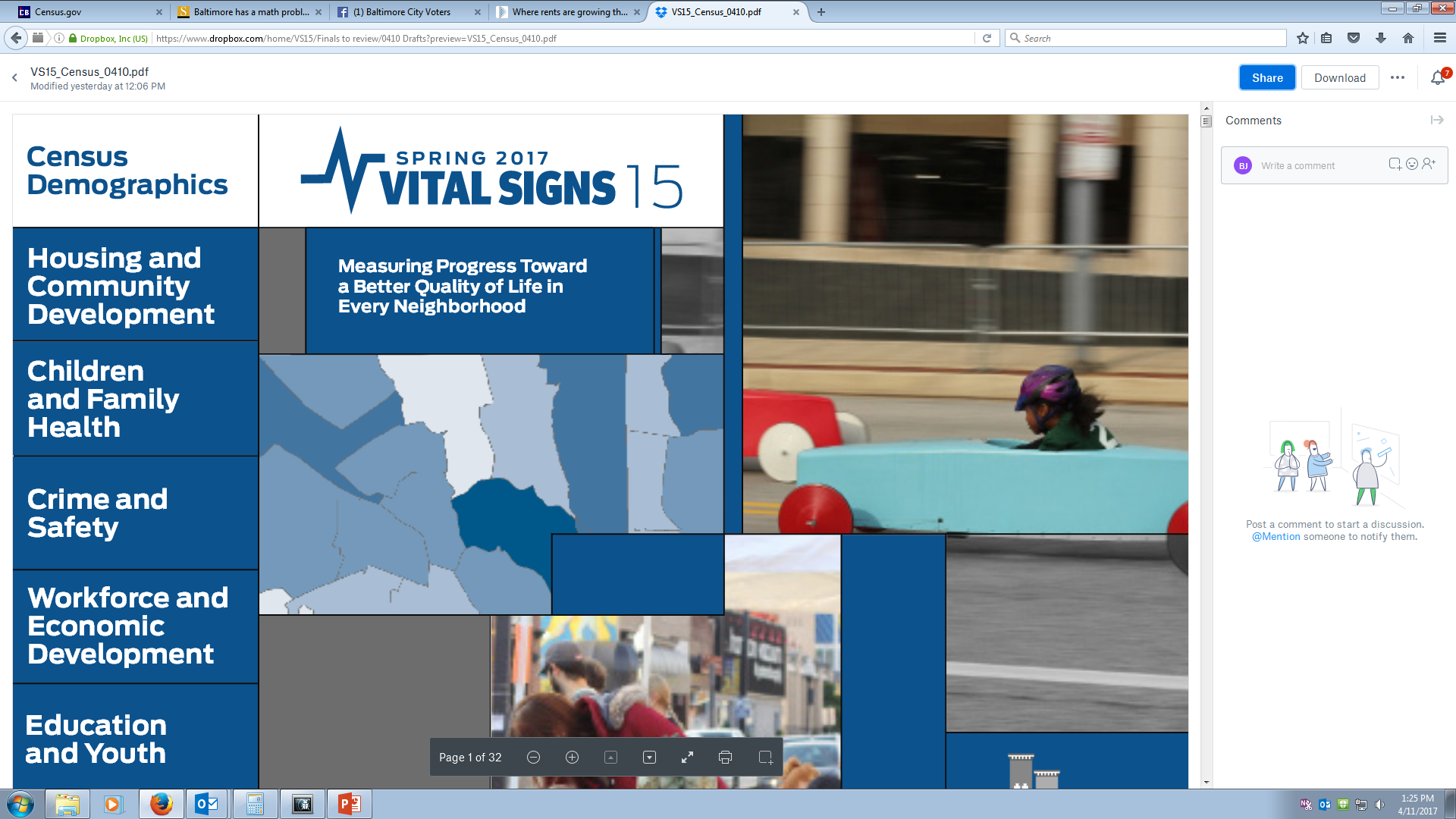 3
Which Indicators
We Heard From Communities
Begin in 2000 through a community-based outreach process
Community Roundtables again in 2011 for the next decade
Community perceptions on quality of life
5
We Learn from NNIP Partners
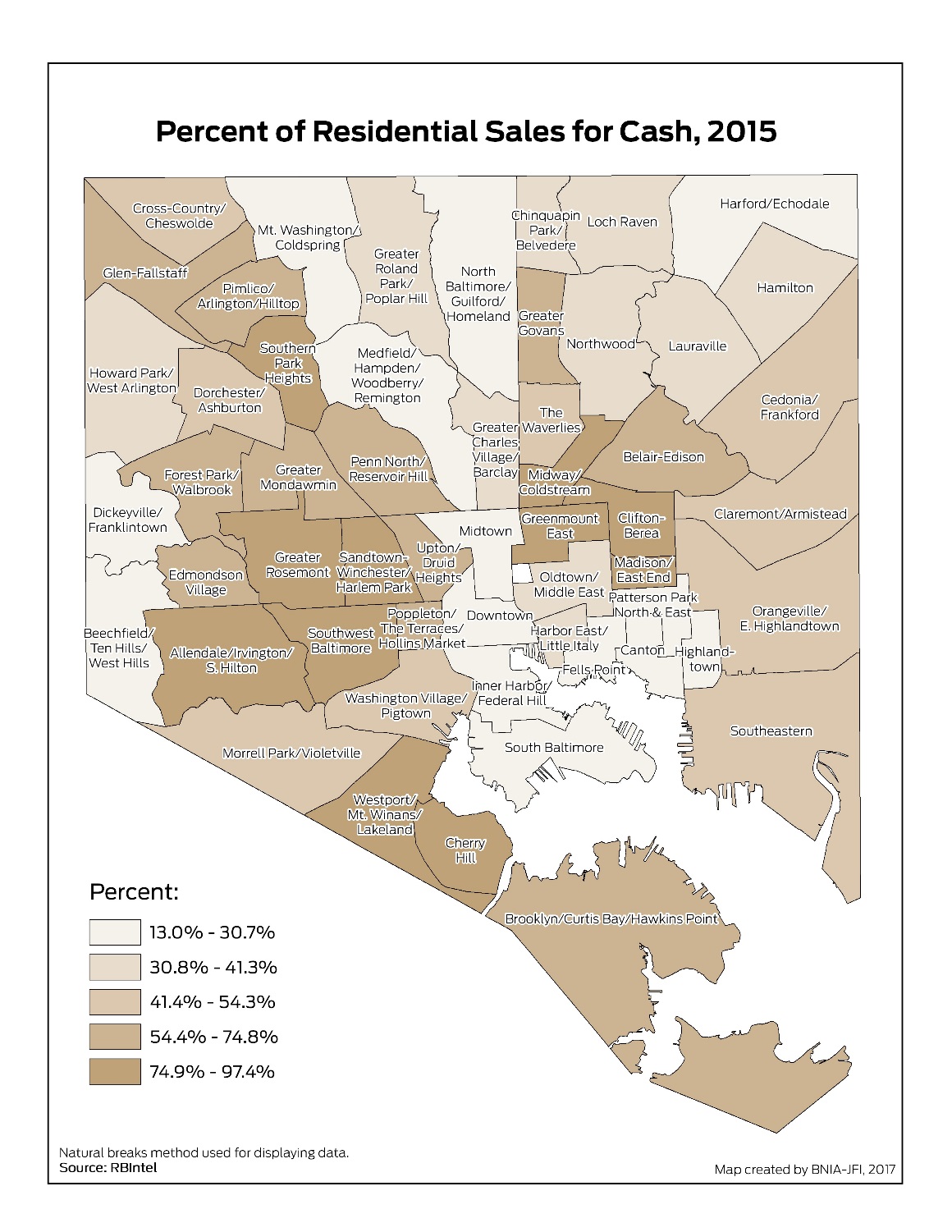 6
We Heard from Baltimore Organizations
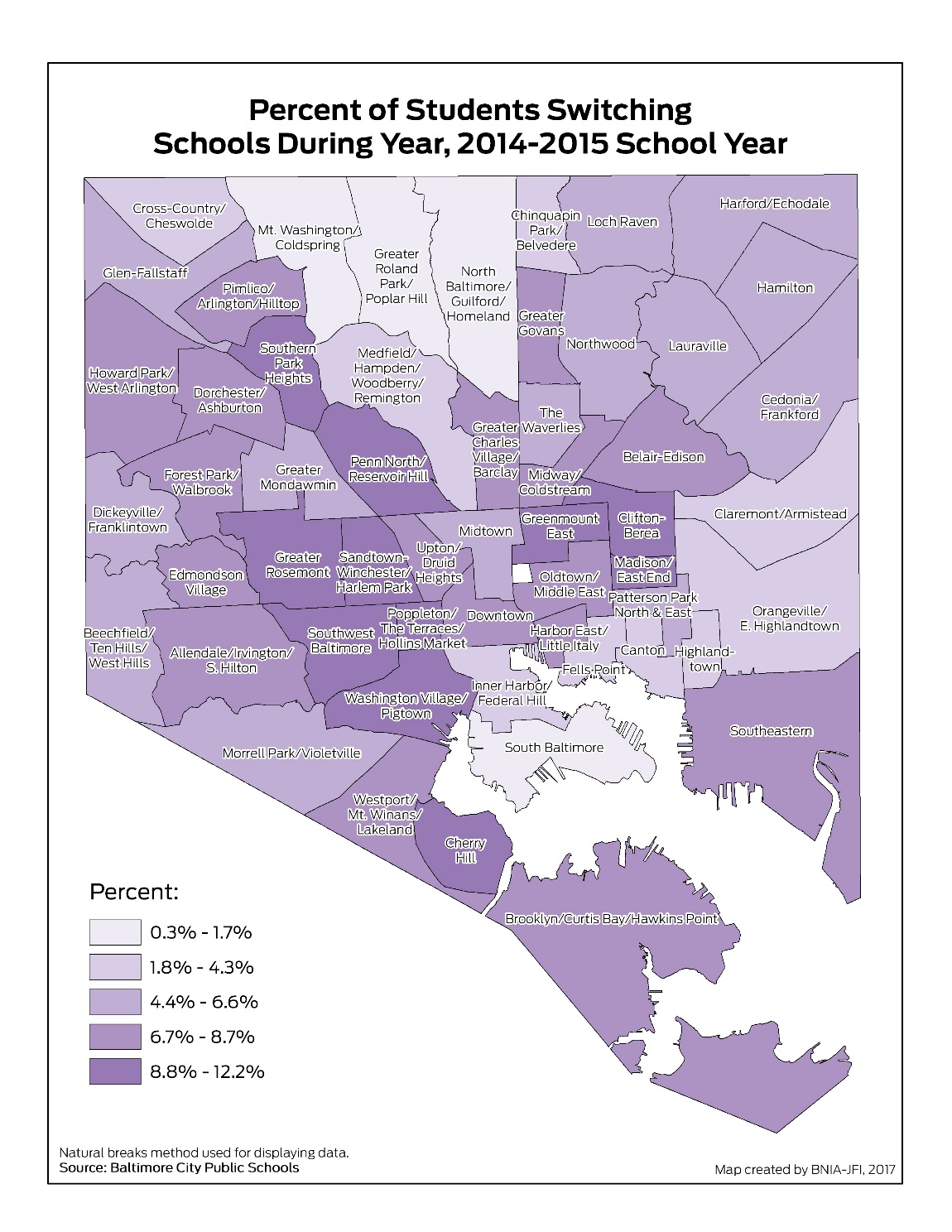 7
Synthesis
Increase housing diversity in every neighborhood by providing realistic housing options for a range of household incomes and racial backgrounds. 
Reduce or maintain vacant and abandoned housing below 4% in every neighborhood 
Reduce the percentage of households traveling more than 45 minutes to get to work
Policies and programs much take in account both people and place
Access to information by itself doesn’t change people’s minds; need to present the data in a compelling way
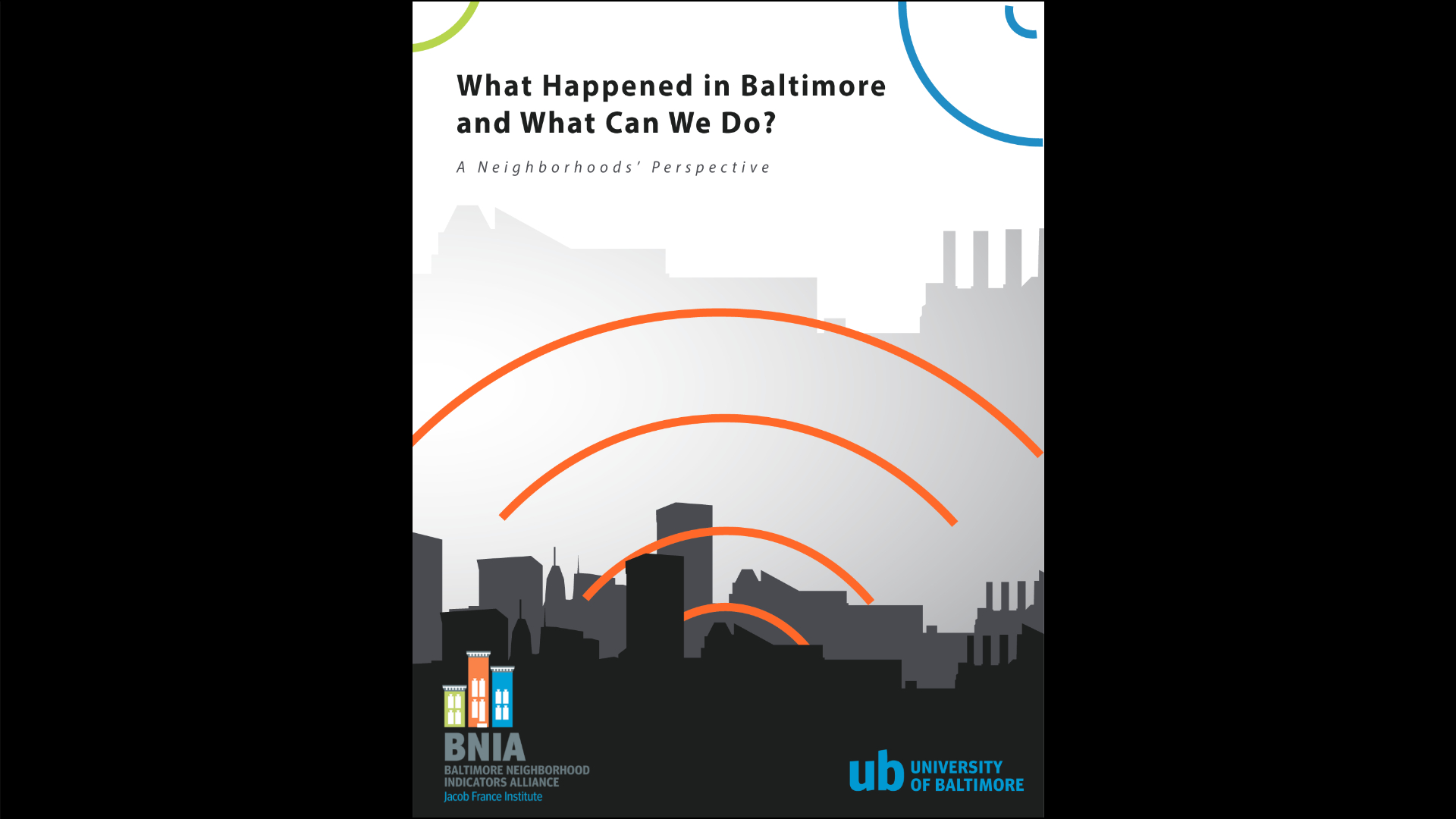 9
Arts & Culture Mapping
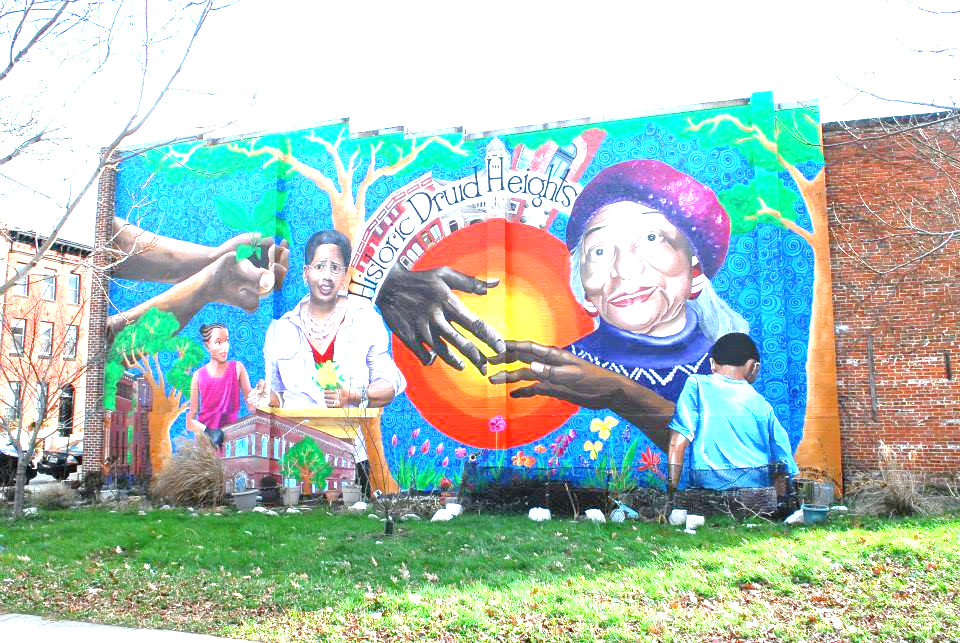 Vitality in Neighborhoods = Umami?
What did we know?
Baltimore is the cultural and historic center of the region
Arts and Entertainment Districts: 
Station North (est. 2002), Highlandtown (est. 2003) and Bromo Tower (est. 2012)
Research on Measuring Vitality
Arts opportunities providing spaces and events for social interaction of increasingly diverse residents (Ann Markusen)
Talent, Tolerance, Technology -- Creative Class (Richard Florida)
Presence, Participation, Support -- Urban Institute’s Arts and Culture Indicators Project
11
Why is measuring arts and culture important?
Tell a more inclusive data story about what’s going on in neighborhoods
Raise awareness about equitable distribution of resources and representation of cultural assets
Heighten awareness of art opportunities among wide audiences, including arts organizations, businesses, developers, and policymakers
12
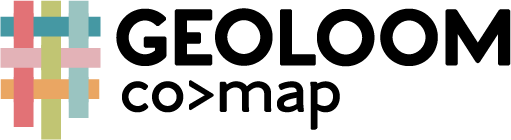 Build from BNIA’s expertise as a data-gatherer
Centralized source for geographically-based arts and culture data for neighborhoods
Interactive, web-based, publicly-accessible
Allow for crowdsourcing of information
Available July 2017
Learn more at geoloom.org/Beta
13
Assessing Participation
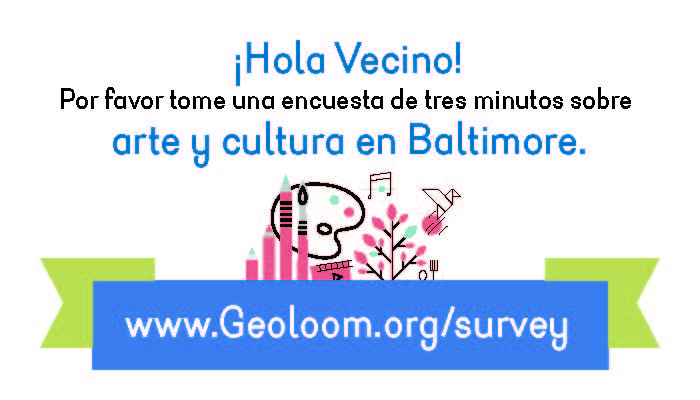 GEOLOOM Participation Survey, February 2017-March 2017
Online survey for residents, workers and anyone else
Aim was to get neighborhood representation
Community-based outreach to ensure participation in all neighborhoods
Over 1,600 responses; just over 1,000 were Baltimore city residents
15
Participation Categories
16
Baltimore Residents' Participation by Category (N = 1,011)
17
What Didn’t We Ask?
18
Differences in Participation
19
Responses by Neighborhood
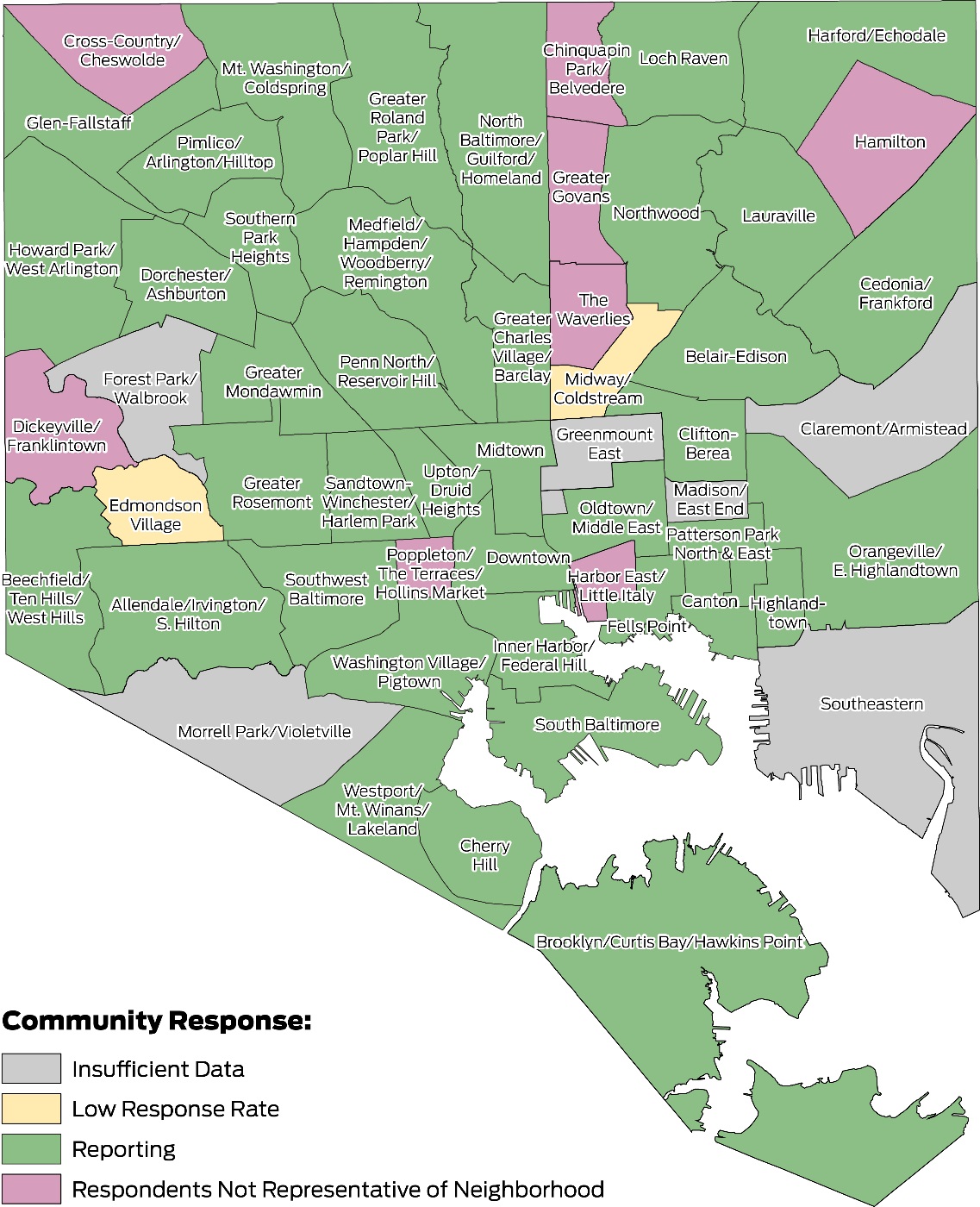 20
Responses by Neighborhood
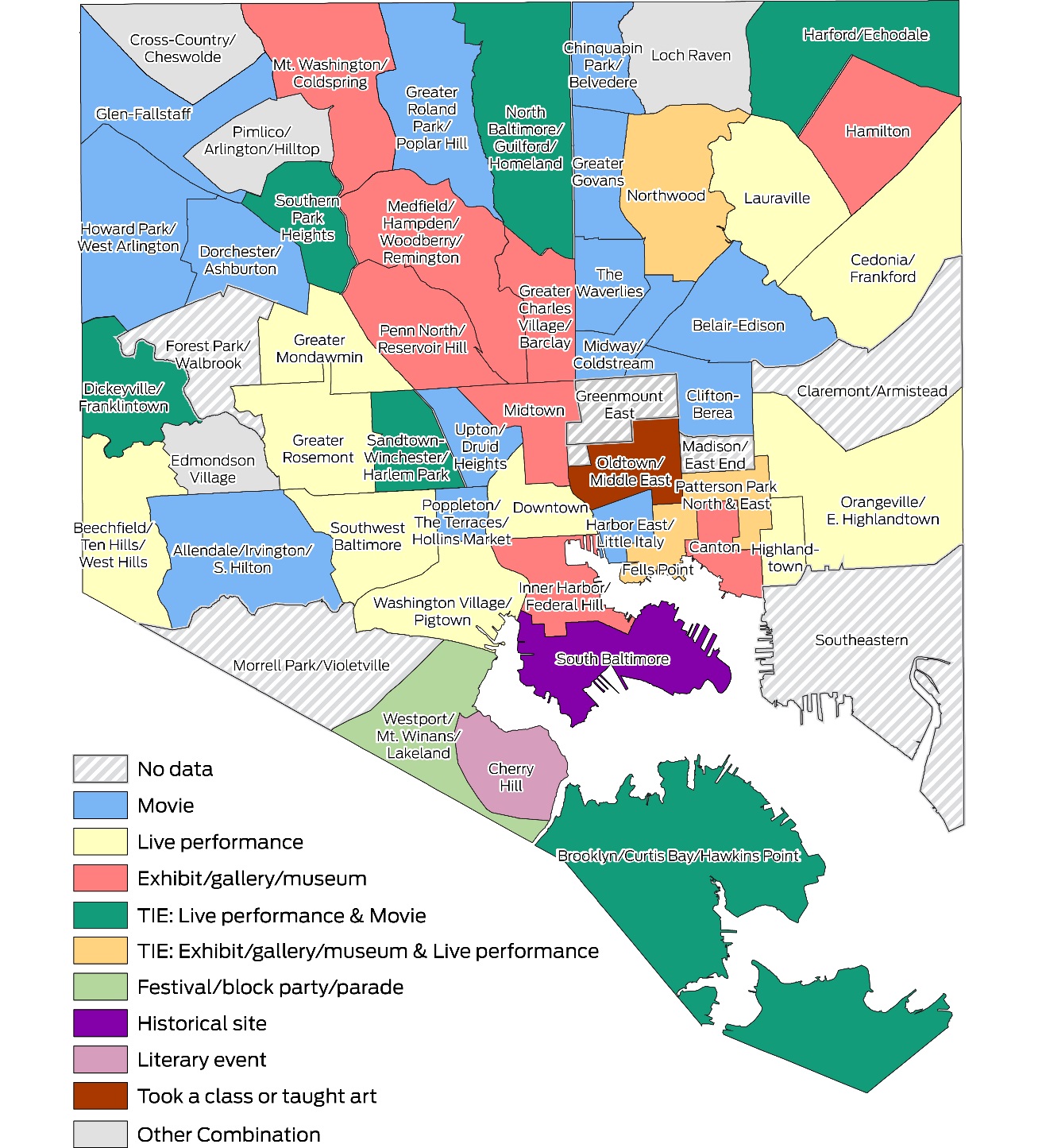 Similarities across neighborhoods
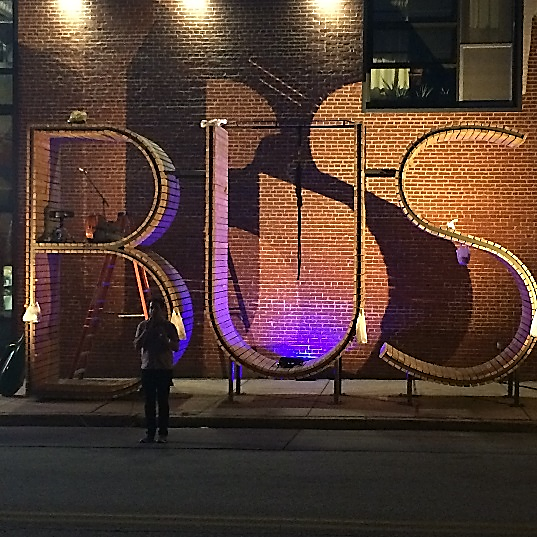 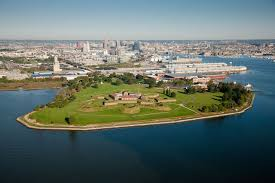 21
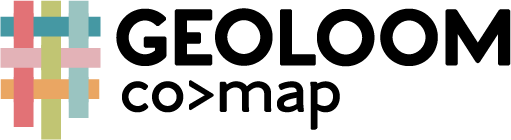 Jane Brown, Robert W. Deutsch Foundation
Krista Green, Baltimore Office of Promotion & The Arts
Julia Di Bussolo, Arts Every Day
Christine Hwang, Baltimore Neighborhood Indicators Alliance
22